LOGO
大学论文答辩PPT模板
UNIVERSITY THESIS DEFENSE PPT TEMPLATE
答辩人：PPT818   专  业：信息与计算科学
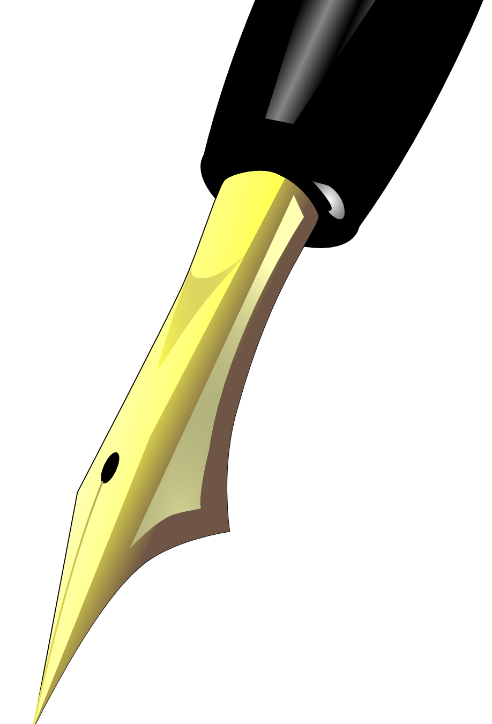 目录
CONTENTS
01
绪 论
02
研究方法与思路
03
关键技术与实践难点
04
研究成果与应用
05
相关建议与论文总结
01
绪   论
THEORY OF MOOD
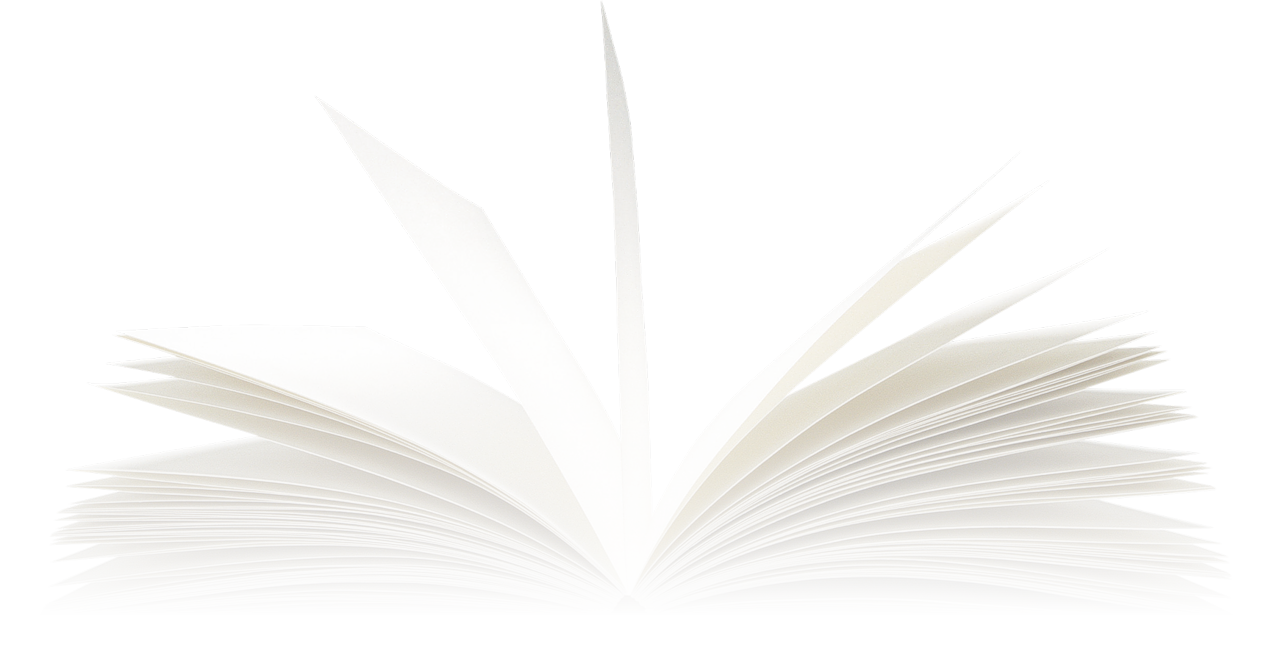 绪   论
此处添加详细文本描述，建议与标题相关并符合整体语言风格，语言描述尽量简洁生动。尽量将每页幻灯片的字数控制在200字以内，据统计每页幻灯片的最好控制在5分钟之内。此处添加详细文本描述，建议与标题相关并符合整体语言风格，语言描述尽量简洁生动。
绪论
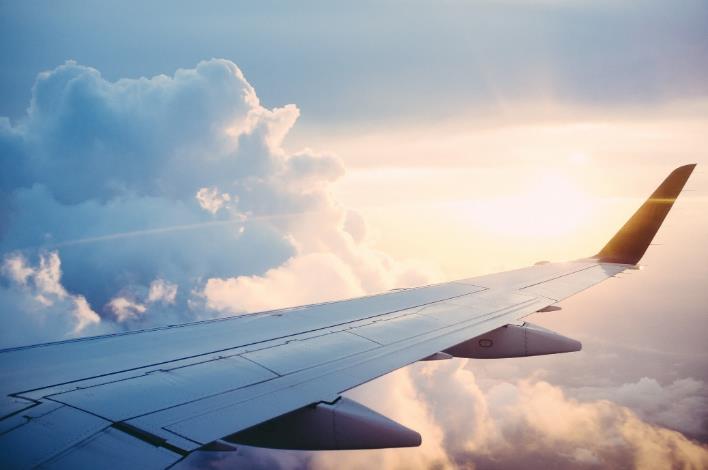 此处添加详细文本描述，建议与标题相关并符合整体语言风格，语言描述尽量简洁生动。尽量将每页幻灯片的字数控制在200字以内，据统计每页幻灯片的最好控制在5分钟之内。此处添加详细文本描述，建议与标题相关并符合整体语言风格，语言描述尽量简洁生动。
添加标题文本
根据自己的需要添加适当的文字，此处添加详细文本描述，建议与标题相关尽量简洁... ...根据自己的需要添加适当的文字，此处添加详细文本描述，建议与标题相关尽量简洁... ...
绪论
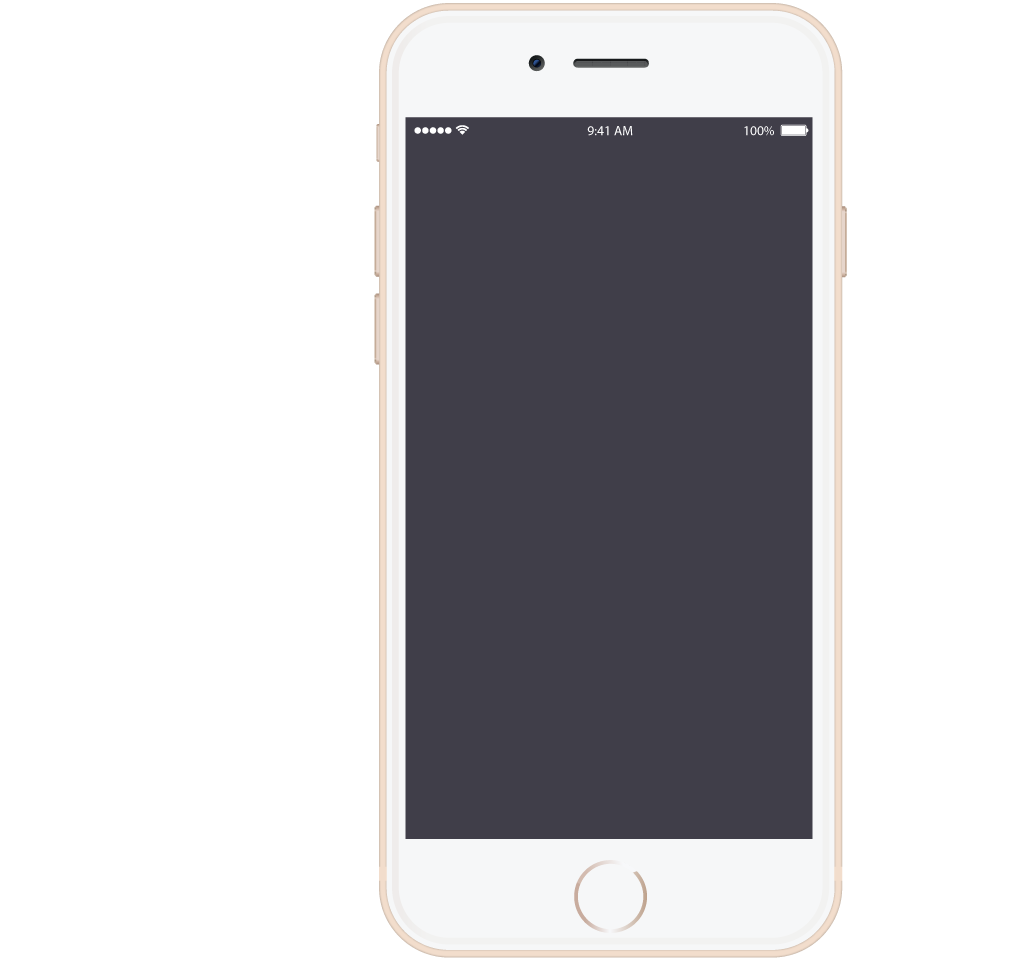 输入标题文字
输入标题文字
此处添加详细文本描述，文字内容建议与标题相关尽量简洁生动……
此处添加详细文本描述，文字内容建议与标题相关尽量简洁生动……
输入标题文字
输入标题文字
此处添加详细文本描述，文字内容建议与标题相关尽量简洁生动……
此处添加详细文本描述，文字内容建议与标题相关尽量简洁生动……
根据自己的需要添加适当的文字，此处添加详细文本描述，建议与标题相关尽量简洁... ...
绪论
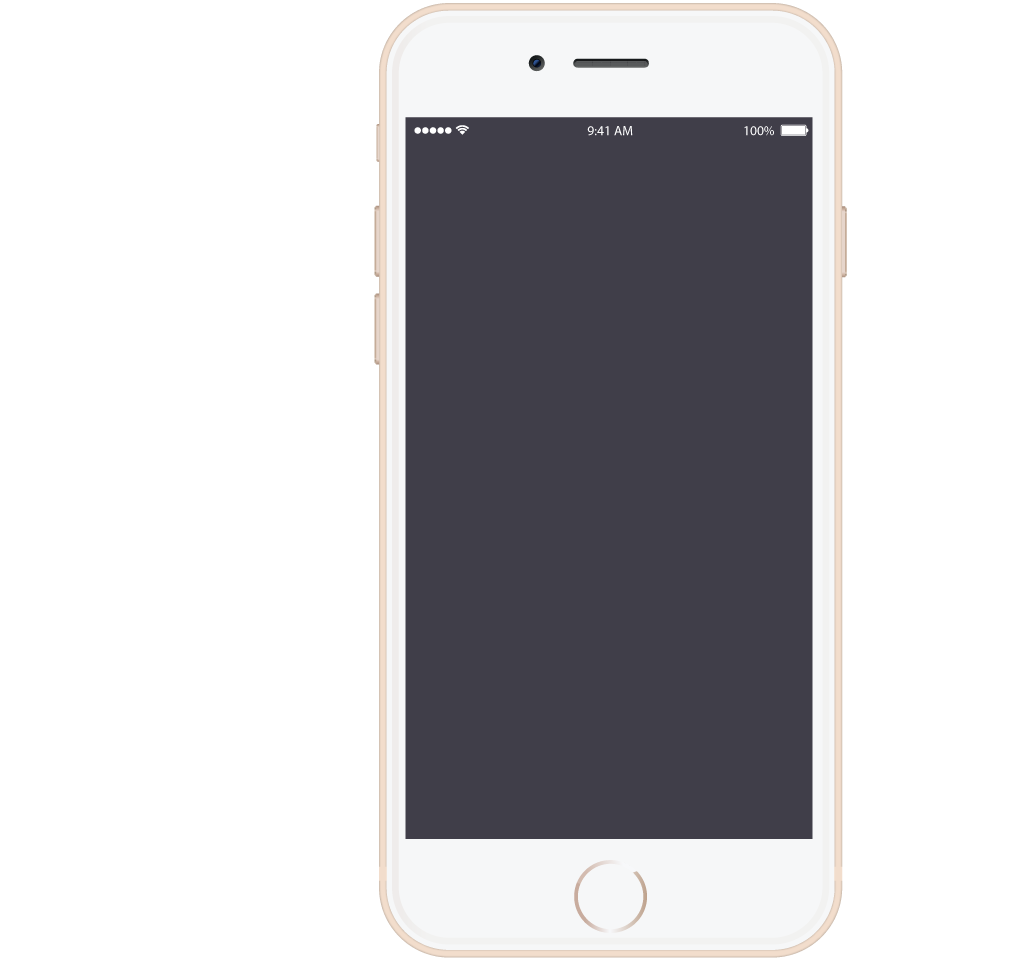 01
输入标题文字
输入标题文字
输入标题文字
输入标题文字
此处添加详细文本描述，文字内容建议与标题相关尽量简洁生动……
此处添加详细文本描述，文字内容建议与标题相关尽量简洁生动……
此处添加详细文本描述，文字内容建议与标题相关尽量简洁生动……
此处添加详细文本描述，文字内容建议与标题相关尽量简洁生动……
02
03
04
绪论
输入标题文字
输入标题文字
输入标题文字
根据自己的需要添加适当的文字，此处添加详细文本描述，建议与标题相关尽量简洁... ...根据自己的需要添加适当的文字，此处添加详细文本描述，建议与标题相关尽量简洁... ...
02
研究方法与思路
RESEARCH METHODS AND THOUGHTS
研究方法与思路
01
02
添加标题文本
添加标题文本
添加标题文本
添加标题文本
此处添加详细文本描述，文字内容建议与标题相关尽量简洁生动……
此处添加详细文本描述，文字内容建议与标题相关尽量简洁生动……
此处添加详细文本描述，文字内容建议与标题相关尽量简洁生动……
此处添加详细文本描述，文字内容建议与标题相关尽量简洁生动……
03
04
研究方法与思路
输入标题文字
输入标题文字
输入标题文字
此处添加详细文本描述，文字内容建议与标题相关尽量简洁生动……
此处添加详细文本描述，文字内容建议与标题相关尽量简洁生动……
此处添加详细文本描述，文字内容建议与标题相关尽量简洁生动……
研究方法与思路
输入标题文字
输入标题文字
01
02
此处添加详细文本描述，文字内容建议与标题相关尽量简洁生动……
此处添加详细文本描述，文字内容建议与标题相关尽量简洁生动……
03
04
输入标题文字
输入标题文字
此处添加详细文本描述，文字内容建议与标题相关尽量简洁生动……
此处添加详细文本描述，文字内容建议与标题相关尽量简洁生动……
研究方法与思路
03
02
01
输入标题文字
此处添加详细文本描述，文字内容建议与标题相关尽量简洁生动……
输入标题文字
此处添加详细文本描述，文字内容建议与标题相关尽量简洁生动……
输入标题文字
此处添加详细文本描述，文字内容建议与标题相关尽量简洁生动……
03
关键技术与实践难点
KEY TECHNICAL AND PRACTICAL DIFFICULTIES
输入标题文字
此处添加详细文本描述，文字内容建议与标题相关尽量简洁生动……
关键技术与实践难点
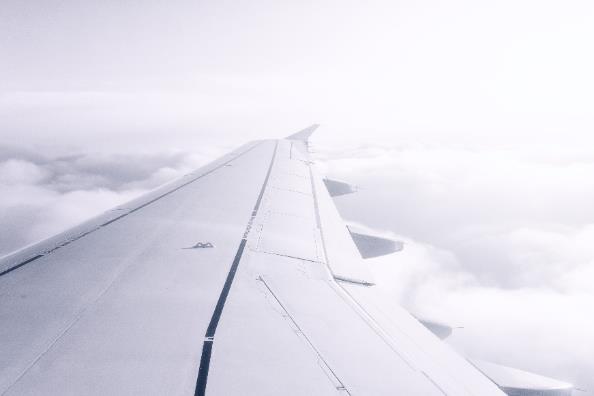 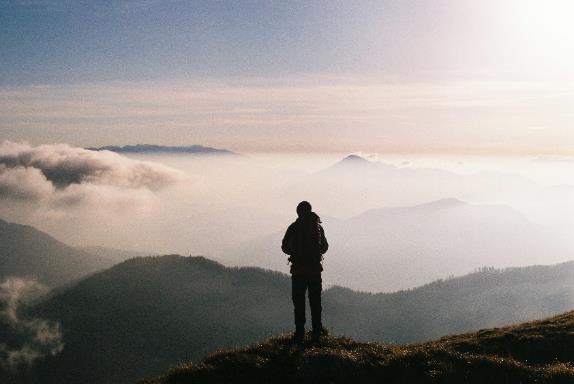 关键技术与实践难点
输入标题文字
输入标题文字
S
W
此处添加详细文本描述，文字内容建议与标题相关尽量简洁生动……
此处添加详细文本描述，文字内容建议与标题相关尽量简洁生动……
O
T
输入标题文字
输入标题文字
此处添加详细文本描述，文字内容建议与标题相关尽量简洁生动……
此处添加详细文本描述，文字内容建议与标题相关尽量简洁生动……
关键技术与实践难点
输入标题文字
输入标题文字
此处添加详细文本描述，文字内容建议与标题相关尽量简洁生动
此处添加详细文本描述，文字内容建议与标题相关尽量简洁生动
输入标题文字
输入标题文字
0
此处添加详细文本描述，文字内容建议与标题相关尽量简洁生动
此处添加详细文本描述，文字内容建议与标题相关尽量简洁生动
关键技术与实践难点
输入标题
输入标题
输入标题
输入标题
04
研究成果与应用
RESEARCH FINDINGS AND APPLICATIONS
研究成果与应用
输入标题文字
03
此处添加详细文本描述，文字内容建议与标题相关尽量简洁生动……
输入标题文字
01
02
此处添加详细文本描述，文字内容建议与标题相关尽量简洁生动……
输入标题文字
此处添加详细文本描述，文字内容建议与标题相关尽量简洁生动……
研究成果与应用
13%
63%
28%
52%
输入标题文字
输入标题文字
输入标题文字
输入标题文字
输入标题文字
输入标题文字
输入标题文字
输入标题文字
此处添加详细文本描述，文字内容建议与标题相关尽量简洁生动……
此处添加详细文本描述，文字内容建议与标题相关尽量简洁生动……
此处添加详细文本描述，文字内容建议与标题相关尽量简洁生动……
此处添加详细文本描述，文字内容建议与标题相关尽量简洁生动……
研究成果与应用
此处添加详细文本描述，文字内容建议与标题相关尽量简洁生动……此处添加详细文本描述，文字内容建议与标题相关尽量简洁生动……
请输入标题
输入
标题
此处添加详细文本描述，文字内容建议与标题相关尽量简洁生动……此处添加详细文本描述，文字内容建议与标题相关尽量简洁生动……
请输入标题
此处添加详细文本描述，文字内容建议与标题相关尽量简洁生动……此处添加详细文本描述，文字内容建议与标题相关尽量简洁生动……
请输入标题
研究成果与应用
02
03
输入标题文字
输入标题文字
输入标题文字
输入标题文字
04
01
此处添加详细文本描述，文字内容建议与标题相关尽量简洁生动……
此处添加详细文本描述，文字内容建议与标题相关尽量简洁生动……
此处添加详细文本描述，文字内容建议与标题相关尽量简洁生动……
此处添加详细文本描述，文字内容建议与标题相关尽量简洁生动……
05
相关建议与论文总结
RECOMMENDATIONS AND PAPER SUMMARY
相关建议与论文总结
输入标题文字
输入标题文字
输入标题文字
此处添加详细文本描述，文字内容建议与标题相关尽量简洁生动……
此处添加详细文本描述，文字内容建议与标题相关尽量简洁生动……
此处添加详细文本描述，文字内容建议与标题相关尽量简洁生动……
相关建议与论文总结
此处添加详细文本描述，文字内容建议与标题相关尽量简洁生动……
输入标题文字
此处添加详细文本描述，文字内容建议与标题相关尽量简洁生动……
输入标题文字
此处添加详细文本描述，文字内容建议与标题相关尽量简洁生动……
输入标题文字
此处添加详细文本描述，文字内容建议与标题相关尽量简洁生动……
输入标题文字
此处添加详细文本描述，文字内容建议与标题相关尽量简洁生动……
输入标题文字
相关建议与论文总结
输入
标题
此处添加详细文本描述，文字内容建议与标题相关尽量简洁生动……
此处添加详细文本描述，文字内容建议与标题相关尽量简洁生动……
输入
标题
输入
标题
此处添加详细文本描述，文字内容建议与标题相关尽量简洁生动……
相关建议与论文总结
输入标题文字
输入标题文字
输入标题文字
输入标题文字
输入标题文字
输入标题文字
LOGO
感谢您的聆听
THANKS
答辩人：PPT818  专  业：信息与计算科学